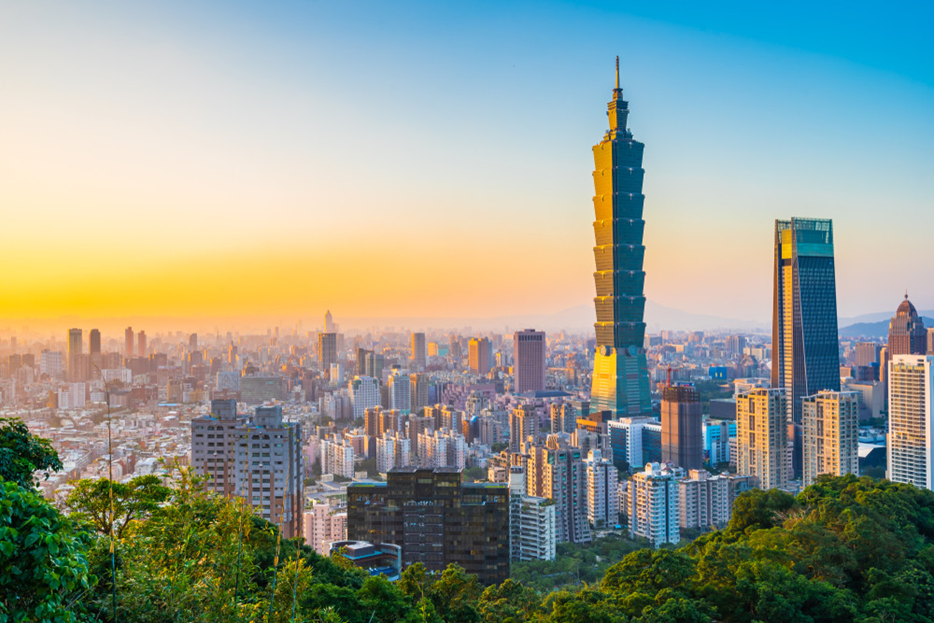 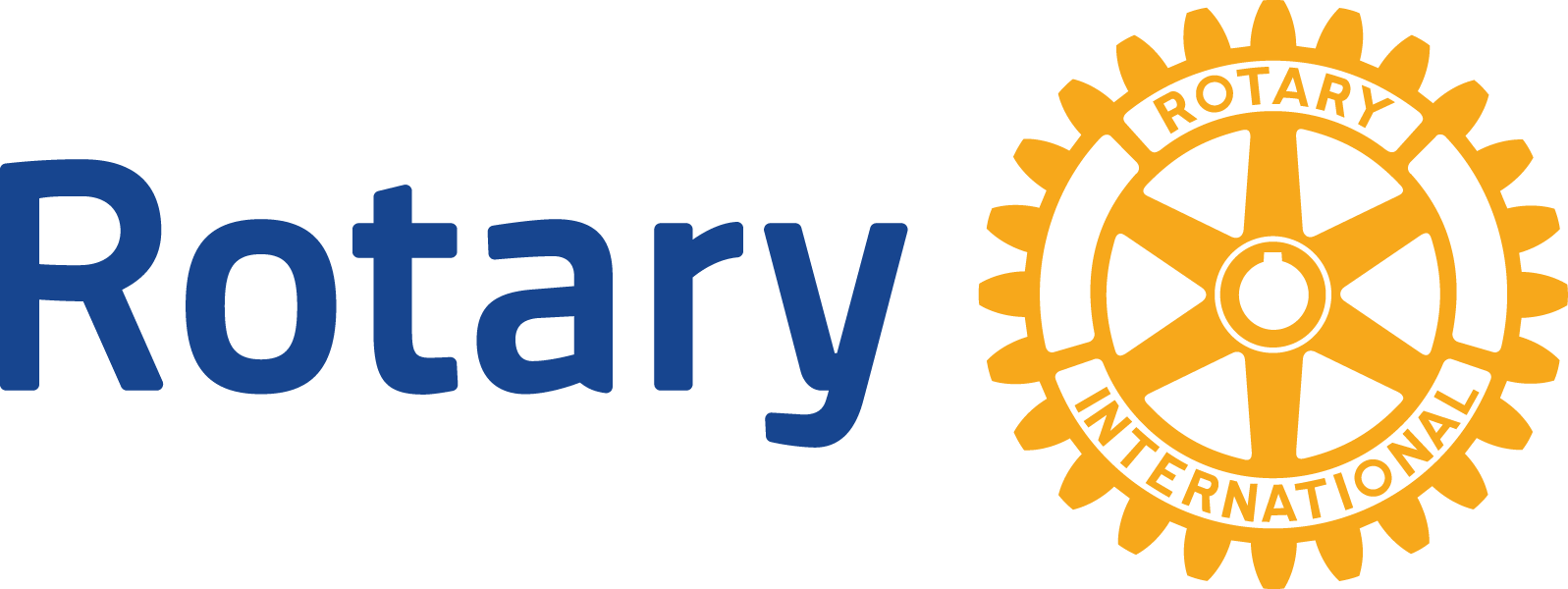 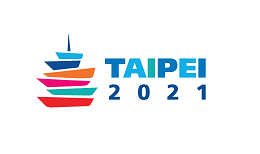 国際ロータリー２７９０地区
2021年　ロータリー国際大会
　台北大会・『千葉ナイト』にて
　お会いしましょう！！
第2790地区
『千葉ナイト』開催概要
日時　2021年6月13日（日）19:00～
場所　ホテル ロイヤルニッコウ台北
　　　　     　   （台北老爺大酒店）
登録料　24,000円（日本円）
参加者　最大230名
　　（地区内ロータリアンとそのご家族様）
登録方法　別紙「千葉ナイト」登録申込書 
                 をご提出＆登録料お振込み
登録期日　2021年2月1日（月）
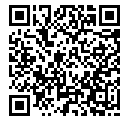 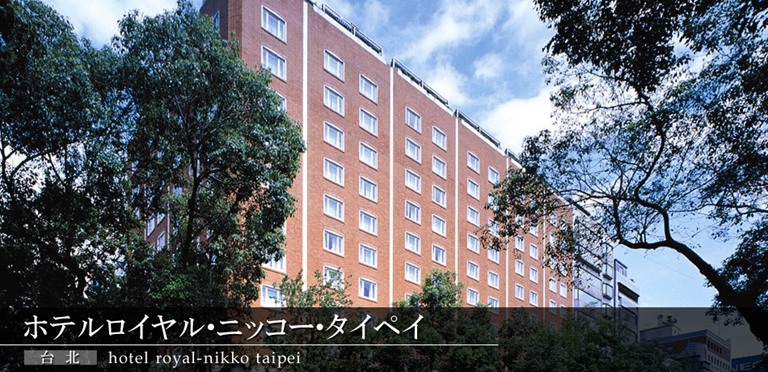